Не говори_ не умею,                  А говори – научусь (пословица)
Ночь. Маленькая деревушка. Огни. Ветер. Одинокие деревья. Снег. Бесконечное поле.                                                                                     


Слова для справок: наступила, уснула, погасли, шумит, качаются, пошел, белеет.
Не говори( не )умею ,говори-научусь
Без пословицы( не) проживёшь
В чужом доме (не) указывают.
 (Не) хвали сам себя, есть лучше тебя.
Лодырю всегда (не) здоровится.
Не стыдно( не )знать, стыдно( не) учиться.
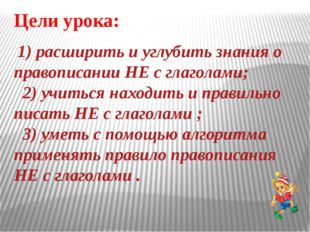 Грамматическая сказка «Сила любви»
Гордую и упрямую частицу Не полюбил благородный Глагол. Трудной и печальной была эта любовь. Он говорил: «Люблю», а она ему: «Не люблю». Он признавался: «Верю», а она ему: «Не верю».
Частица Не никогда не подходила к глаголу близко и писалась от него только отдельно. Однако Глагол был постоянным в своих чувствах. Вот однажды Не и говорит ему: «Я отвечу тебе взаимностью, если докажешь, что жить без меня не можешь».
Вздохнул Глагол печально и отправился скитаться по словарям и учебникам. Когда же он возвратился к своей любимой, она, как обычно, отскочила от него с криком: «Негодую! Ненавижу!» И вдруг замерла от неожиданности… Так Глагол доказал, что в некоторых случаях не только он, но и сама частица Не жить друг без друга не могут. (По Ф. Кривину)
Глаголы, которые не употребляются без НЕ
Недомогать-болеть.
Ненавидеть- испытывать ненависть.
Неволить- принуждать что-то сделать против желания.
Недоумевать-сомневаться, колебаться по поводу невозможности понять, в чём дело.
Негодовать-испытывать возмущение, крайнее недовольство.
Неистовствовать - безудержно буйствовать.
Игра «Найди словечко»
1.Семеро одного ….                                                                                     2. Каши маслом ….                                                                                                 3. Кто не работает, тот ….                                                                           4. За двумя зайцами погонишься, ни одного ….                                                                  5. После драки кулаками …                                                                                 6. Без труда …. и рыбку из пруда                                                                        7. Что написано пером ...                                                                                       8. Под лежачий камень вода…
(Не) участвовал в игре, (не) находил ответа, (не) навидел предателей,

 больному (не) здоровится , (не) любил шумных компаний, враг(не) годовал,

 (не) был давно в гостях, учитель (не) доумевал, (не) нуждался в помощи,

  ураган (не) истовствовал.
физкультминутка
НЕ ВСТАВАЙТЕ, НЕ МОРГАЙТЕ
НЕ ШАГАЙТЕ, НЕ ТАНЦУЙТЕ,
НЕ КРУЖИТЕСЬ, НЕ САДИТЕСЬ
Сочинение- миниатюра « Береги книги»
( НЕ пиши, не вырывай , не пачкай, не загибай)
рефлексия
1. Сегодня мы узнали…
2. Теперь я могу…
3. Я научился…
4. Мне было трудно…
5.Своей работой я ….
Спасибо за внимание